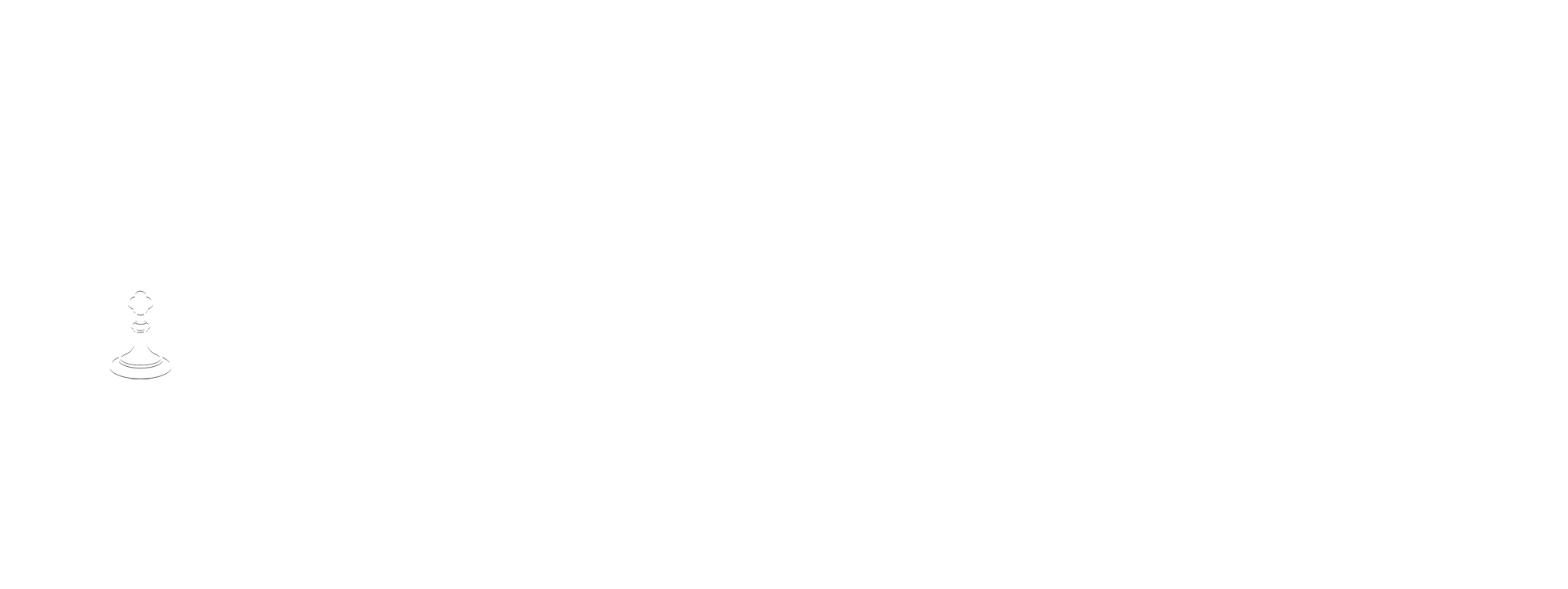 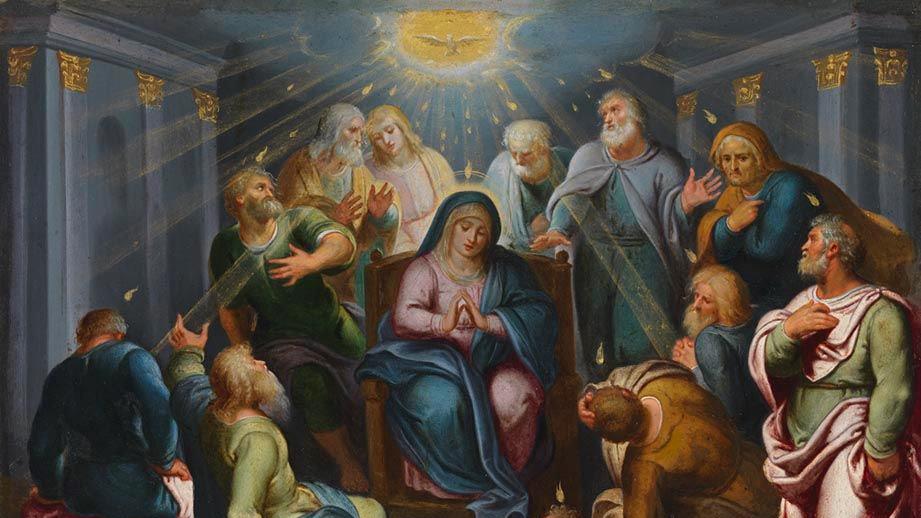 CALLED TO LOVE: THE ADVENTURE OF LIFE IN CHRIST
TOPIC: Living in the Holy Spirit Jesus’ Ascension; Called to Communion with God 
and with Each Other – Catholic Social Teaching
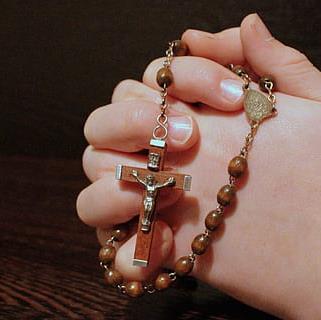 Opening Prayer
Lord Jesus Christ, we entrust our family to You and ask for Your blessing and protection. 
We love You Lord Jesus with all our hearts, and we ask that You help our family to become more like the Holy Family.
Help us to be kind, loving, and patient with one another.
Give us all the grace we need to become saints and Your faithful disciples. 
Amen.
Ice Breaker
Indoor Scavenger Hunt
Family receives a list of items for them to find around the church building. 
Families find and collect as many items as they can within the time limit. 
The family who has found the most items wins!    

Adapted from www.churchtrac.com
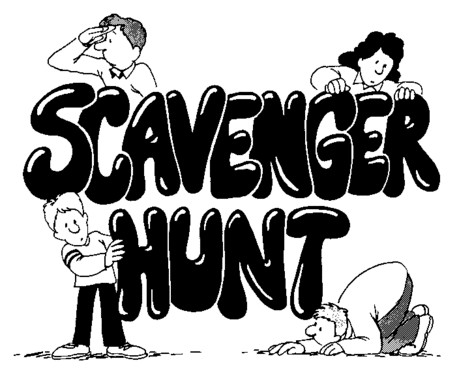 REVIEW
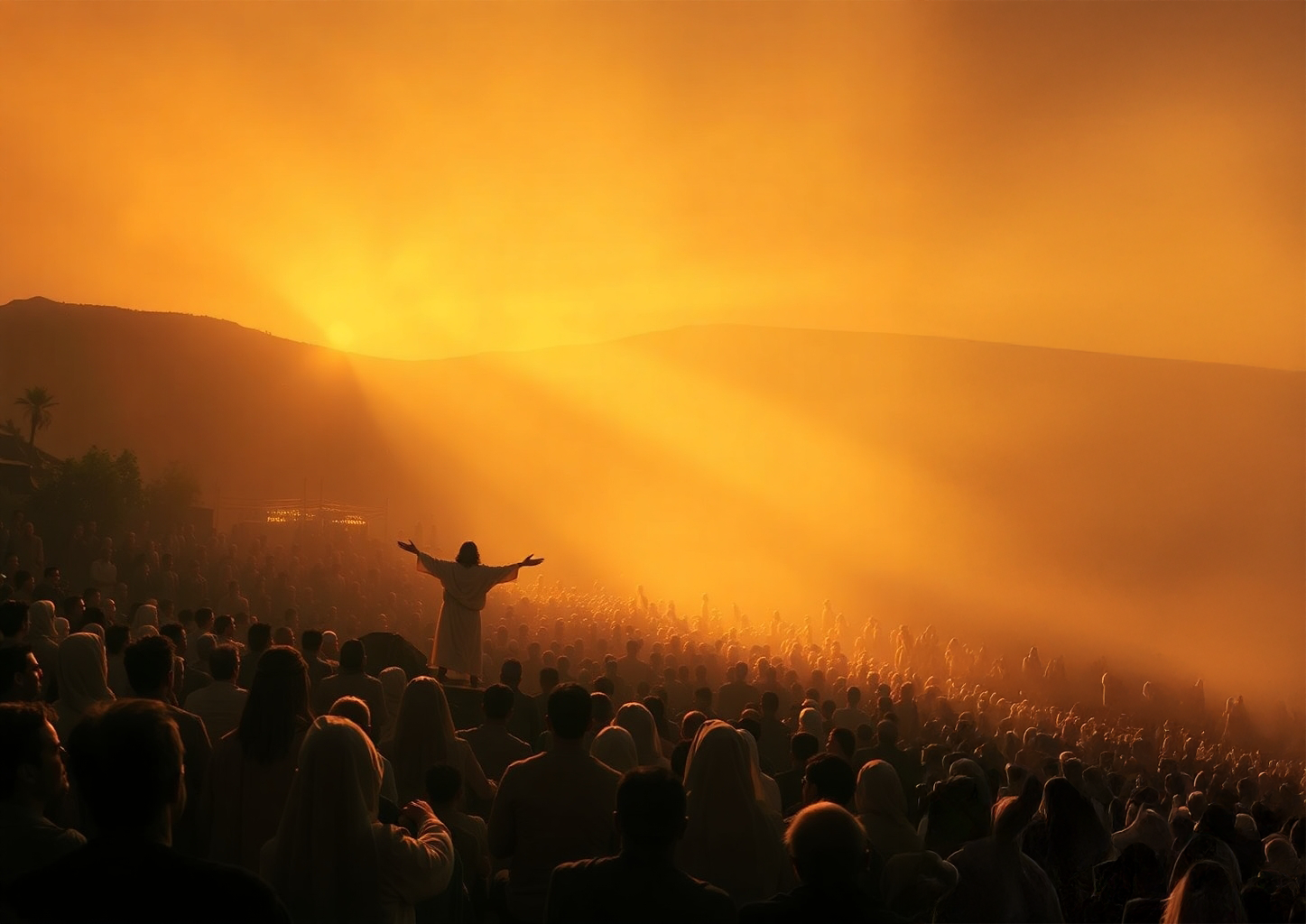 Last month, we learned about Jesus’ teachings at the Sermon on the Mount and how they fulfill the rules of love that God gave to Moses.  
 Jesus’ teachings build upon the Ten Commandments, expanding and deepening them to their full truth in God’s plan. They are God our Father calling us to love like He loves with supernatural or divine love. 
As we read in the Sermon on the Mount, the New Law of God’s supernatural love—that teaches us to love as Christ loves us—is difficult and basically impossible for us to follow perfectly, relying on our own strength. However, the Father gave us Jesus, who did not only open the gates of Heaven to us, but also is the Way, the Truth and the Life for us.                                                        It is Jesus who gives us the grace to live His Father’s laws of divine love!
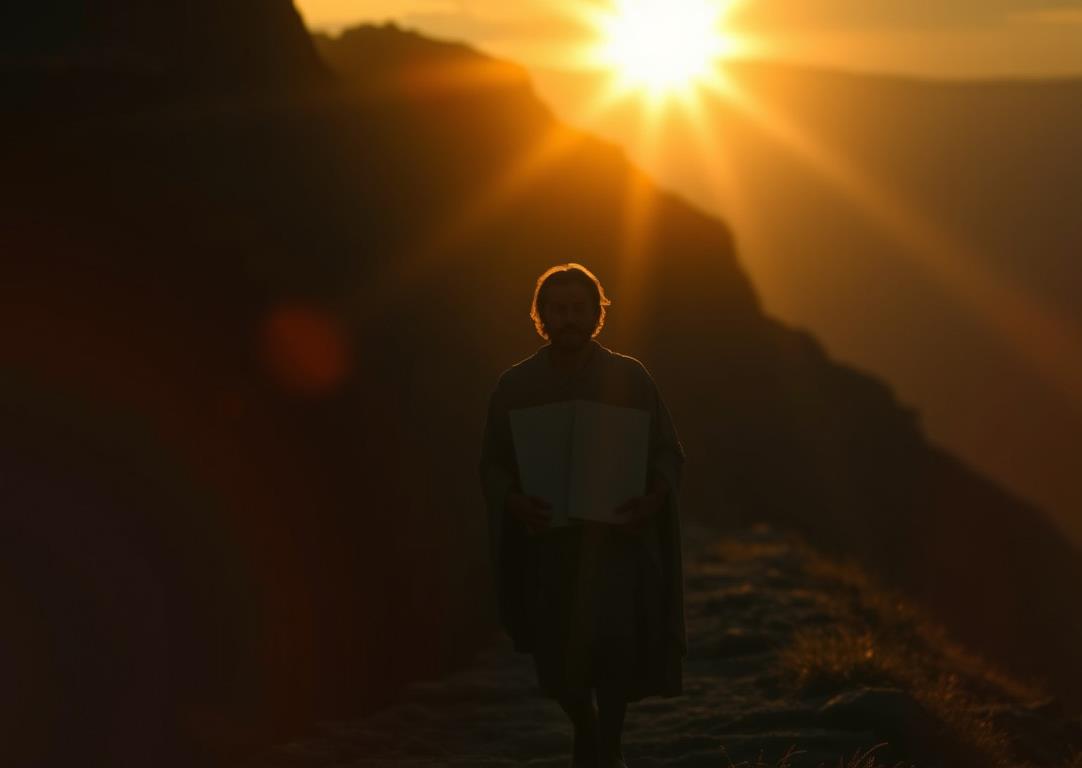 God would start by teaching His children the basics of love. He would do this by giving them laws to follow based on the natural moral law. Laws or precepts based on the natural law are ones that all people can understand if we use our reason (i.e., right reason).                                                 
Because human beings are made in the image and likeness of God, destined to be His children, we have the ability to use reason to discern right and wrong, which is the basis for morality. Because of sin, we often need the help of God’s mercy and grace to align our reason with what is true, good, and beautiful.
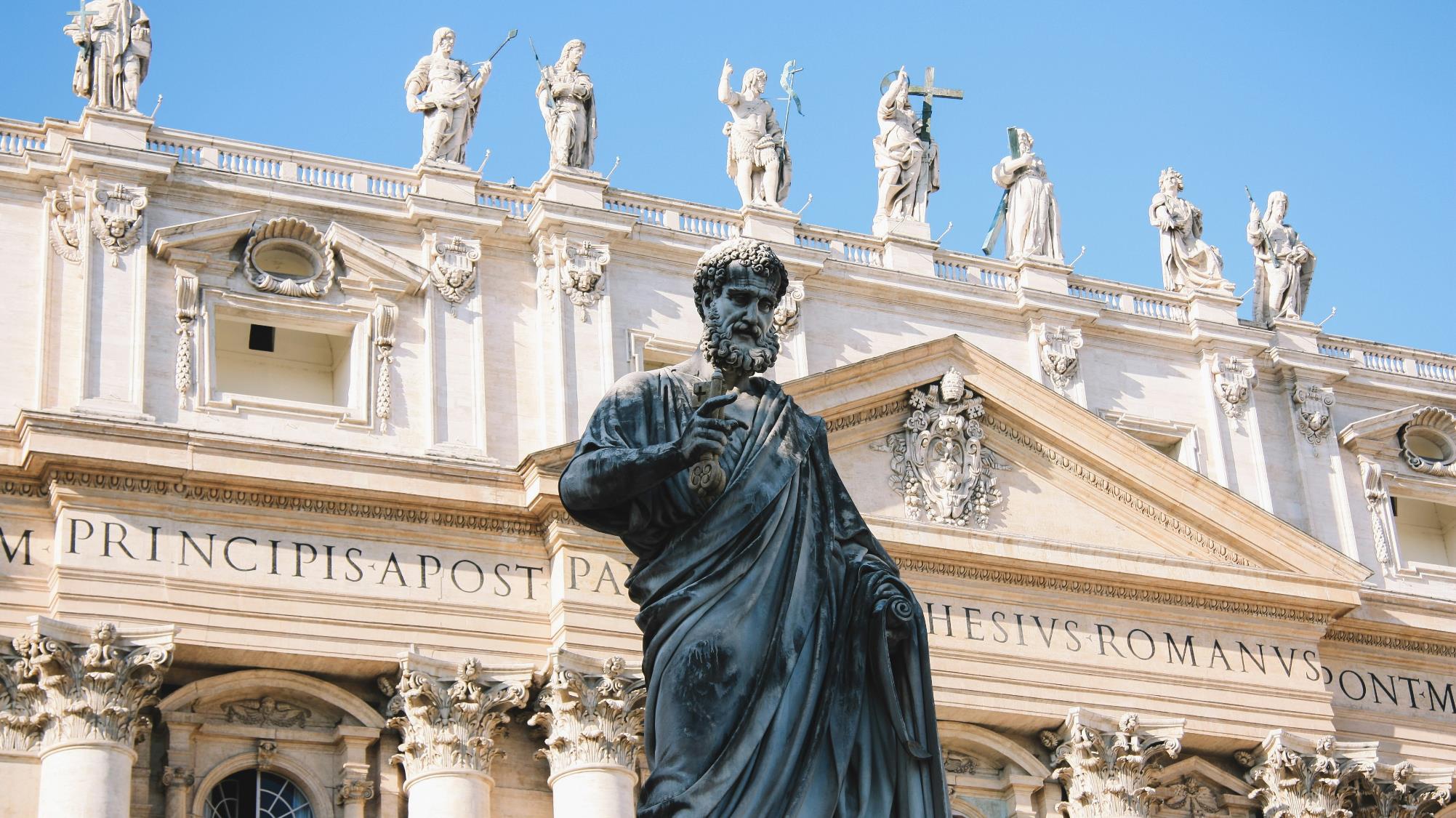 How does Jesus give us this grace to live God the Father’s laws 
of divine love?
Through His Church and the Seven Sacraments (by the power of the Holy Spirit).
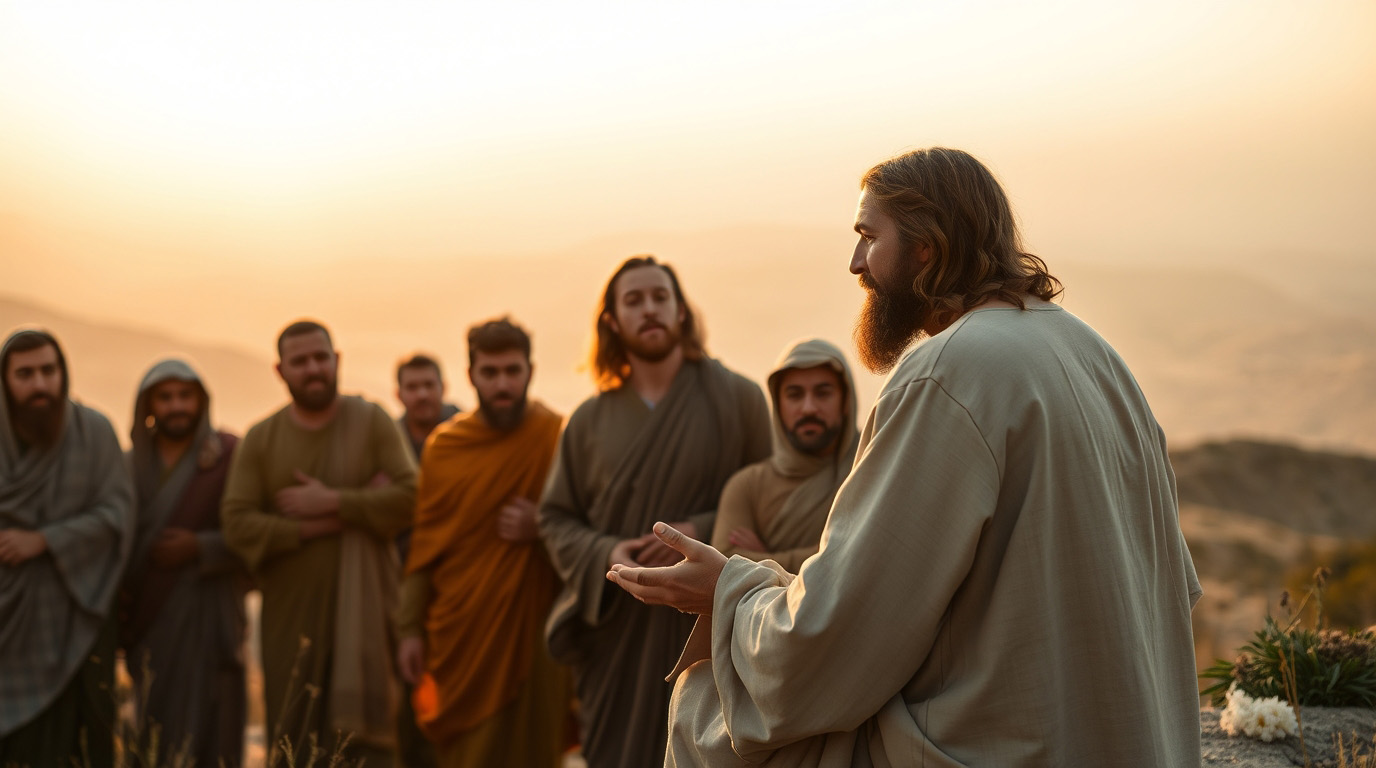 LECTIO DIVINA
Matthew 28:16-20
After Jesus rose from the dead, He appeared to His followers and spent time with them for 40 days. During this time, Jesus was strengthening their faith and teaching them about His Father’s love for them and for all His children. Then at the end of the 40 days, just as He was ready to ascend into Heaven, Jesus gave his Apostles the Great Commission! 
Today we are going to imagine that Jesus is giving us His instructions to follow before He ascends into Heaven.
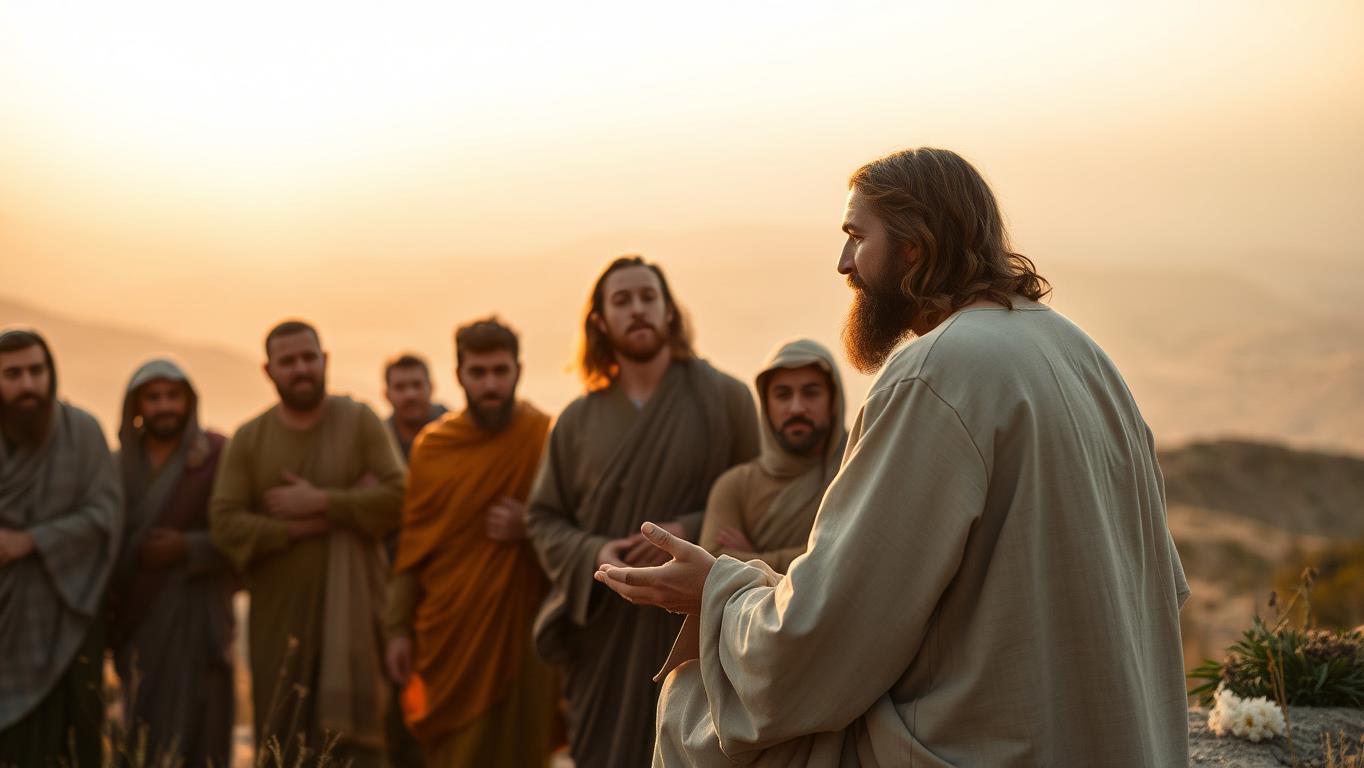 THE GREAT COMMISSION
Heavenly Father, Your Son, Jesus, is Your greatest gift to us, a great sign of Your love. Send Your Holy Spirit to open our hearts and minds, as we read the Great Commission to spread Your love throughout the world, that Jesus gave to His Apostles and, through them, to us.
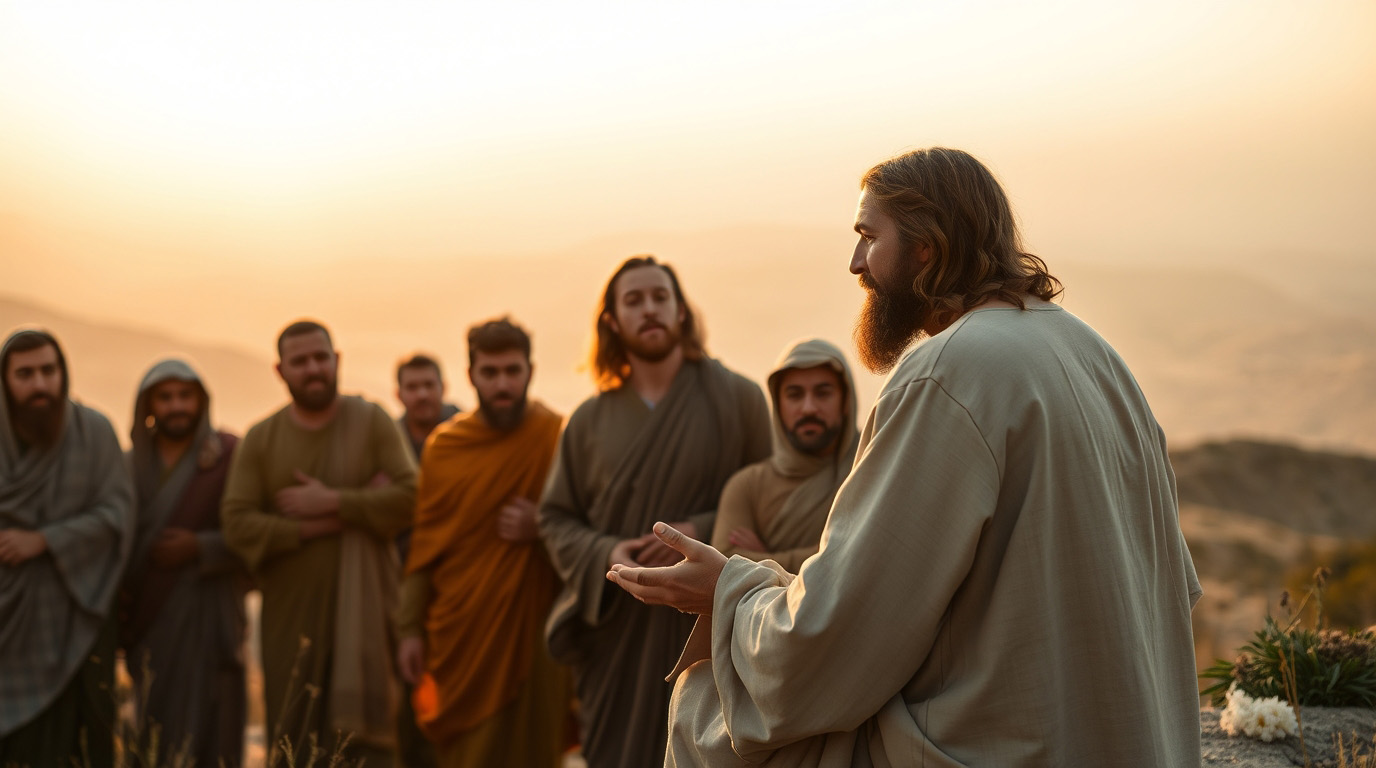 FAMILY/GROUP SHARING GUIDELINES:
Respectfully listening to each family member as he/she is sharing their reflection is very important. 
Avoid interrupting or even correcting what another is saying (we’re looking to listen, not critique). 
When each family member has had an opportunity to share his/her reflections on the Great Commissioning, signal by raising your hand. 
Please continue to sit quietly while we wait for the other families to finish.
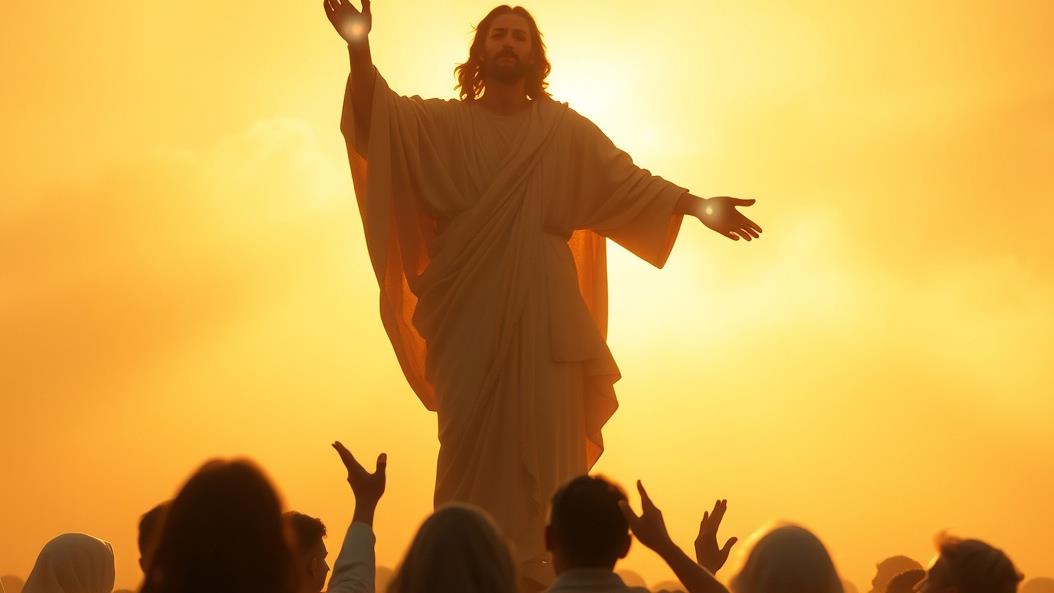 Matthew 28:16
In Matthew 28:16, we read “The eleven disciples went to Galilee, to the mountain to which Jesus had ordered them.” Jesus had called his disciples to come up the mountain because, from there, they could see very far and wide. It was a very expansive view!
Verse 17 says, “When they saw him, they worshipped, but they doubted.”
In verse 18, knowing their fear, Jesus approached the disciples and said, “All power in heaven and on earth has been given to me.”
In verse 19, Jesus is telling the Apostles that they will be given a share in His power and authority and then He commissions them to, “Go, therefore, and make disciples of all nations, baptizing them in the name of the Father, and of the Son, and of the Holy Spirit, teaching them to observe all that I have commanded you.”
In verse 20, Jesus reassures them that they are not being sent out alone. He himself will never leave them. Jesus will go with them acting with, in and through them, “And behold, I am with you always, until the end of the age.”
FAMILY CONVERSATION
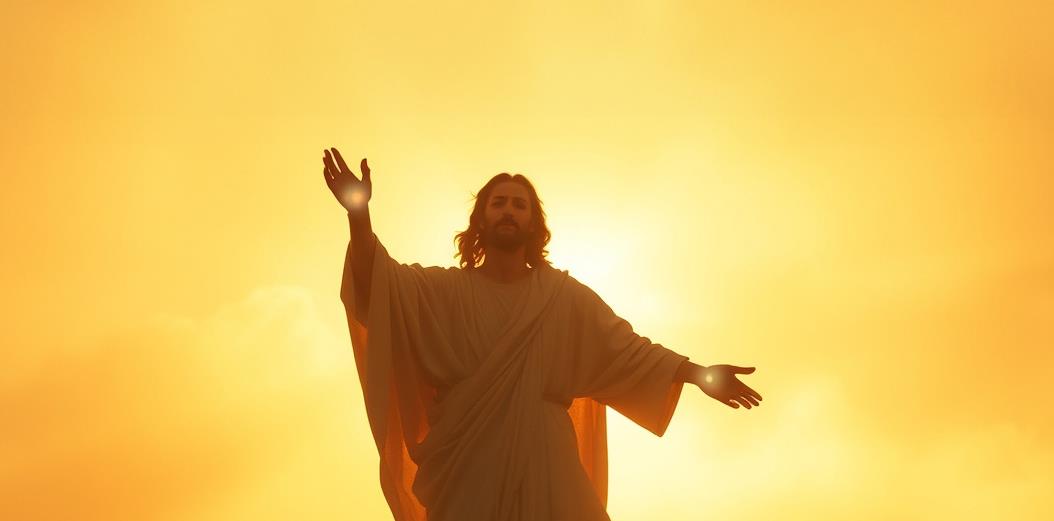 Jesus said these words to His Apostles right before He ascended into Heaven. He was teaching them what they should do after He had ascended. Jesus was preparing them to be His Church that would spread the love of God to the ends of the earth!
 
Open your bibles to Acts 1:6-12 and read along.
 
What does Jesus’ Ascension show us about His power and authority?
What were the Apostles called to do?
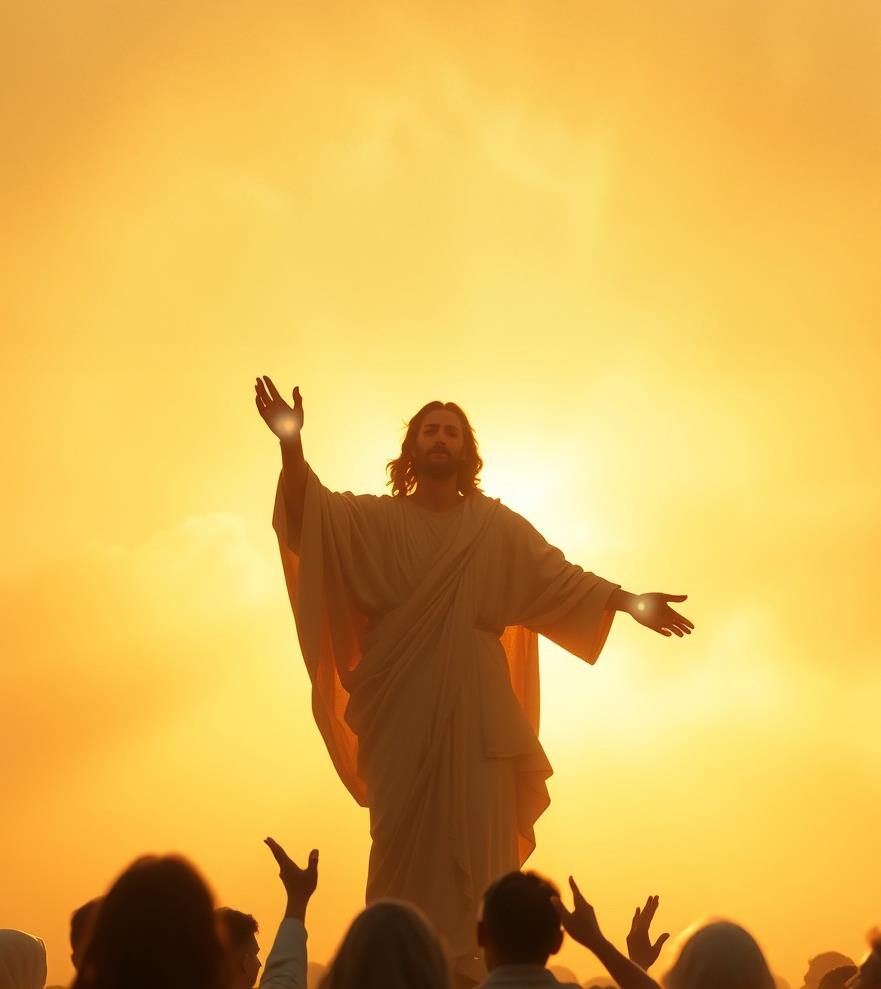 Jesus gave His power and authority to the Apostles and through them to the Church. Like the first Apostles, we are called to make disciples, to teach everyone about the love of God, to bring others to receive baptism and observe God the Father’s laws of divine love!
 
Watch: The Great Commission | Made for Glory
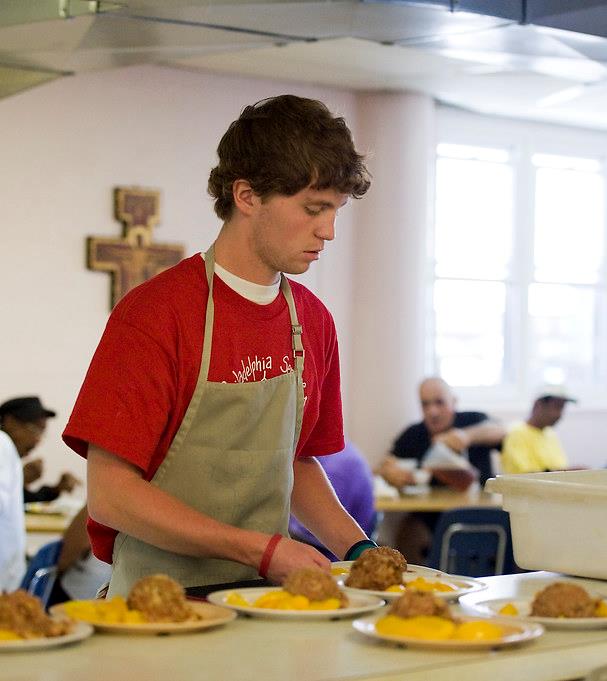 Review The Seven Themes of Catholic Social Teaching for Children handout in English & Spanish
Watch: Catholics Promote the Common Good
FAMILY CONVERSATION
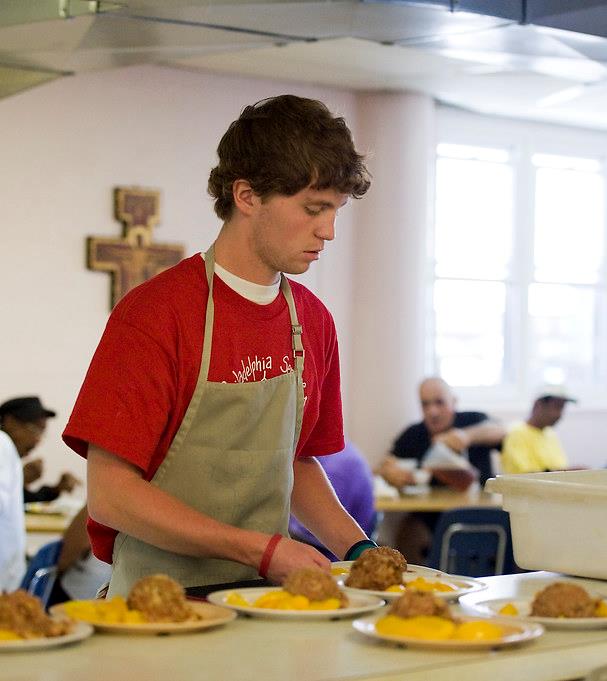 Your family is a Domestic Church that is called to be a witness to Christ’s love in your family and in the world. God lives with you within your home! Jesus gives us His grace to live God the Father’s laws of divine love. 

Name some ways that you can do this within your home and in your community.
MISSION ACTIVITY
Your Family At-Home Mission is to:
Review the resources and watch together as a family the video(s) about Catholic Social Teaching. 
Pray together as a family and ask God how He is calling you to live the Easter Season and spread the love of Jesus. 
Be prepared to share your plan at the Week 3 gathering. 
Gather around your home altar and pray the Life & Dignity of the Human Person Prayer. 
Lastly, please complete the Families Forming Disciples Family Survey
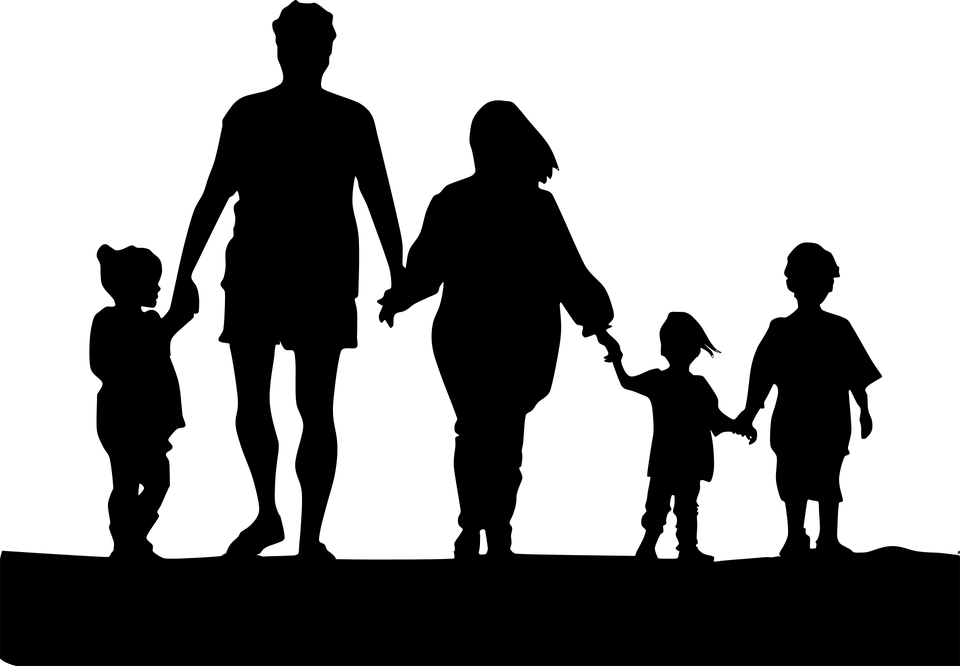 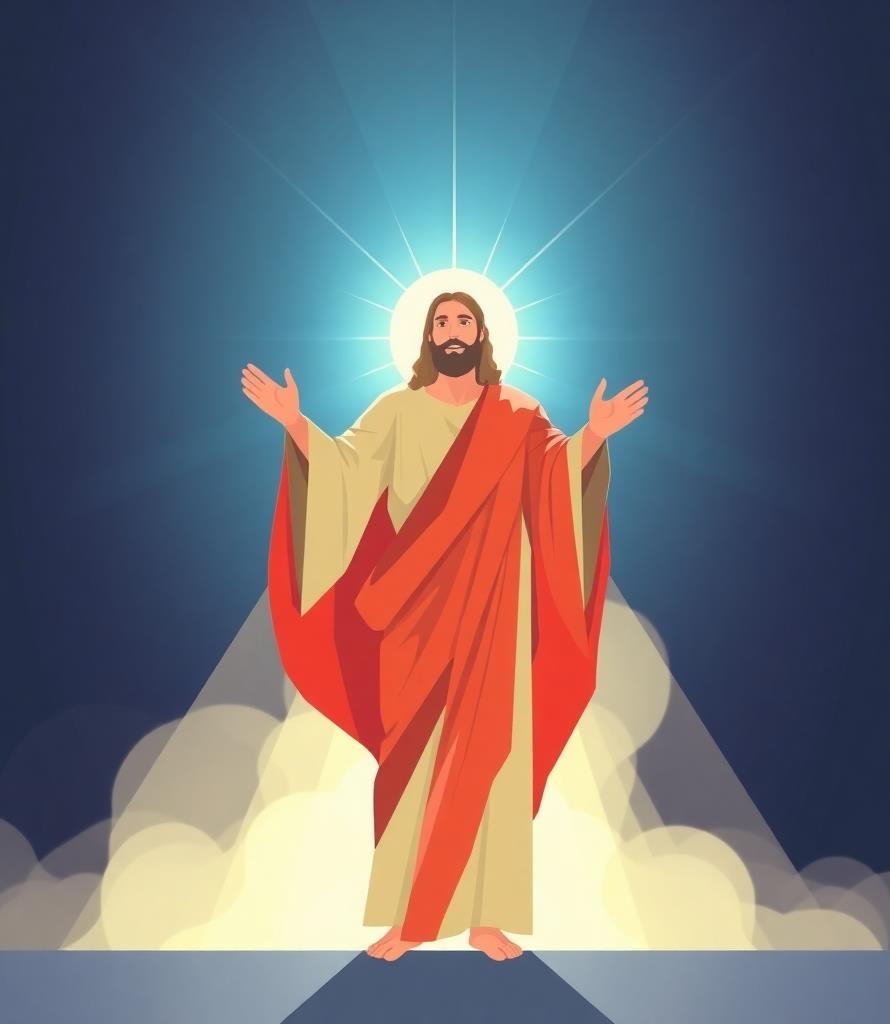 Closing Prayer
Life & Dignity of the Human Person Prayer

God of all life, 
Help us to appreciate the great gift that is human life formed in Your image, a reflection of your holiness. 
Help us to recognize You in all whom You have created: children not yet born, families affected by poverty and war, people of different abilities, people from other lands, and all who are victims of hatred and racism. 
Help us to bear witness to the dignity of all whom You have created, regardless of stage of life, or wealth, or ability, or color, or creed, for every person is fully equal in Your loving eyes. Share with us Your holy knowledge that we are all Your children, each bestowed with inherent dignity. 
May Your justice reign forever! Amen.